МБДОУ -  детский сад комбинированного вида «Теремок»
Конкурс «Большое космическое путешествие» 
«Космонавт и космос»
Тарасова Екатерина Сергеевна 
Музыкальный руководитель 



П. Борисовка 2023
Цель: расширить и  обогатить словарный запас детей на тему «Космос». 
Задачи: 
обогатить и систематизировать знания о работе космонавта, о полете в космос;
формировать познавательные интересы к космосу;
развивать фантазию, воображение;
развивать двигательно-игровую активность.
Возрастная группа: 5 -6 лет 
Краткое описание: Слайды 3 и 4 – педагог рассказывает, «что такое космос», «что в космосе есть   планеты, звезды, кометы, астероиды и др.. Слайд 5 – педагог предлагает детям оправиться в космос и спрашивает у детей, как они думает, что им для этого нужно. В ходу обсуждения выясняют, что необходимо: ракета, скафандр, физическая подготовка и продукты (еда).  На слайде 5 расположены 4 гиперссылки, которые помогут рассмотреть 4 блока подробно.  Слайд 6: показаны основные части ракеты. Слайд 7: Дети играют музыкальную игру на ускорение «Я ракета».  Слайд 8: Воспитатель рассказывает о тренировках космонавтов. Слайды с 9 по 13идети играют в игру «Я будущий космонавт».  Слайд 14: педагог рассказывает из чего состоит скафандр космонавта.  Слайд 15: Дети играют в игру «Раз, два, три, четыре, пять, космонавт готов». Слайд 16 и 17: педагог рассказывает про космическую еду.  Слайд 18: педагог угощает детей «космической едой».   Слайд 19:  педагог завершает  занятие.
«Космонавт и космос»
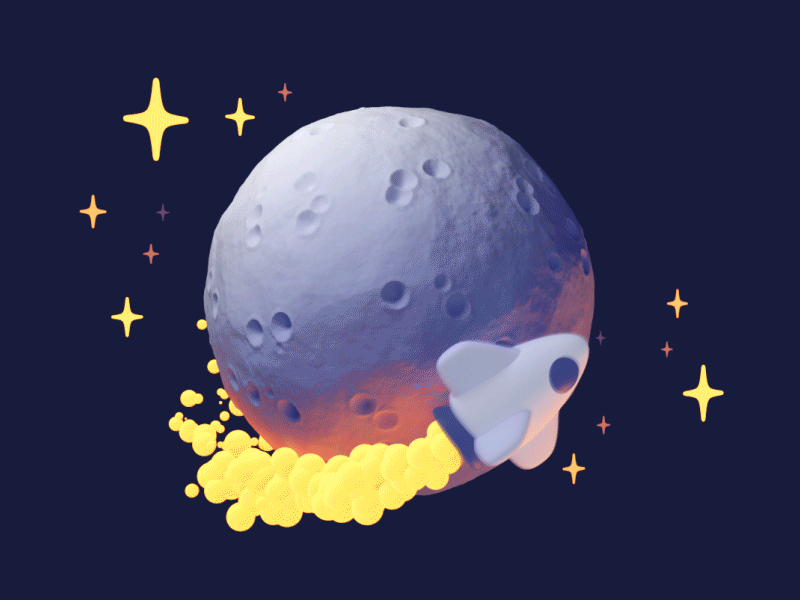 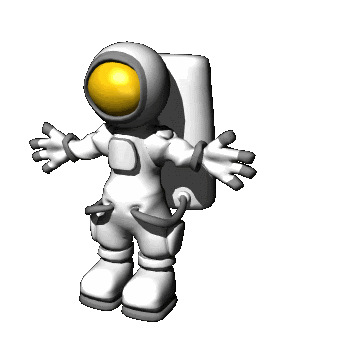 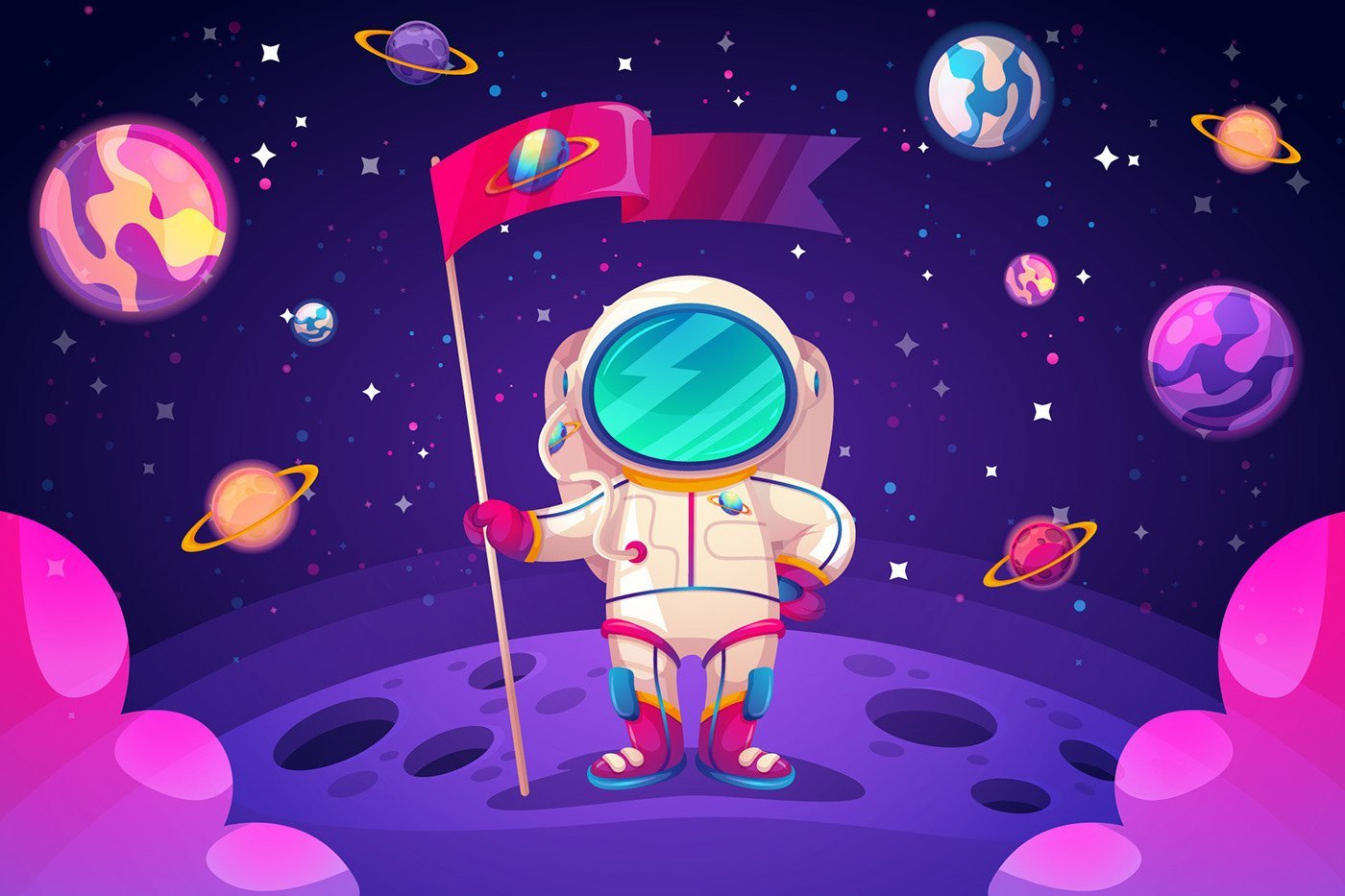 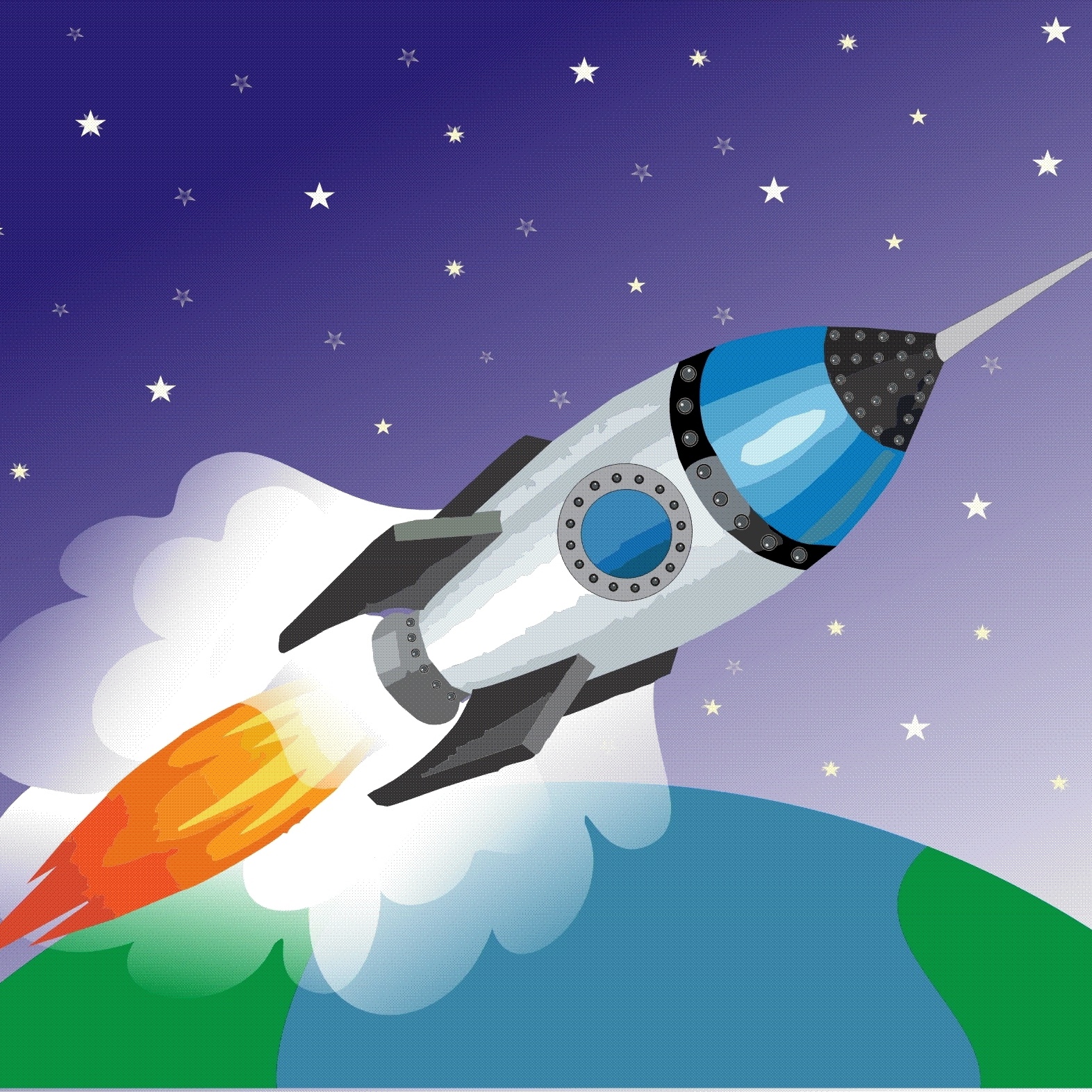 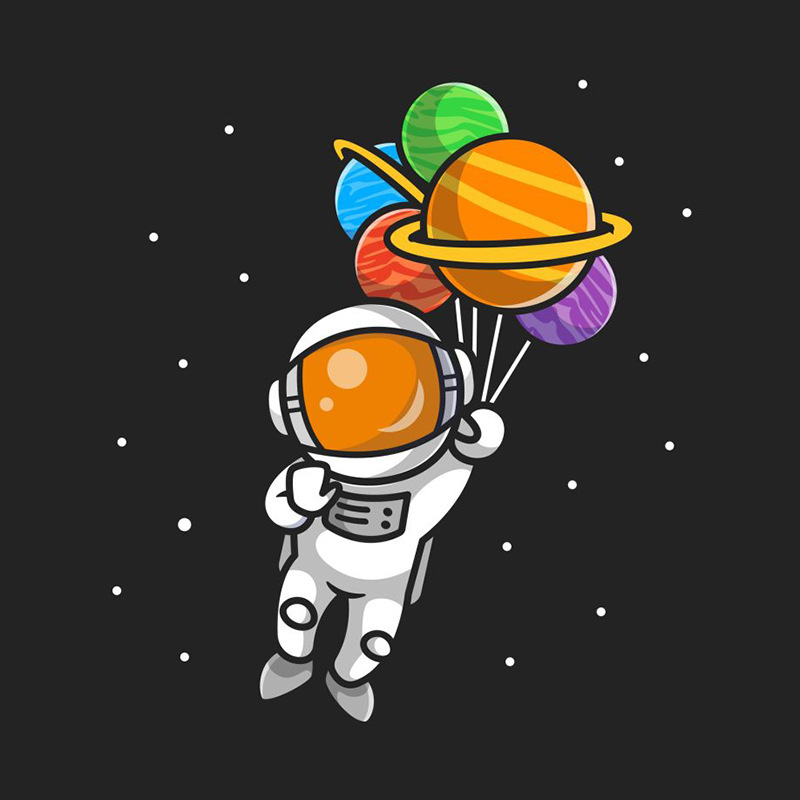 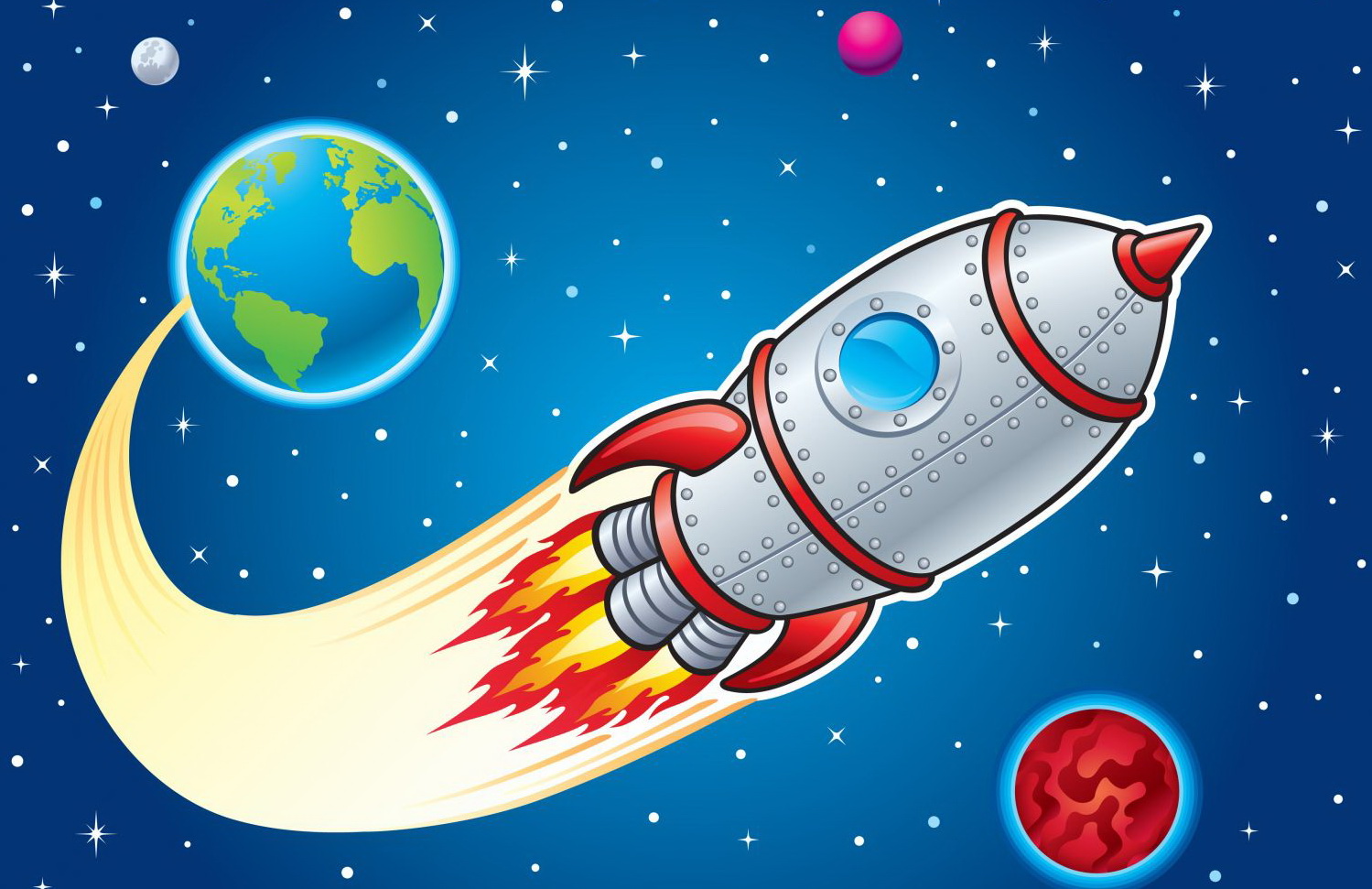 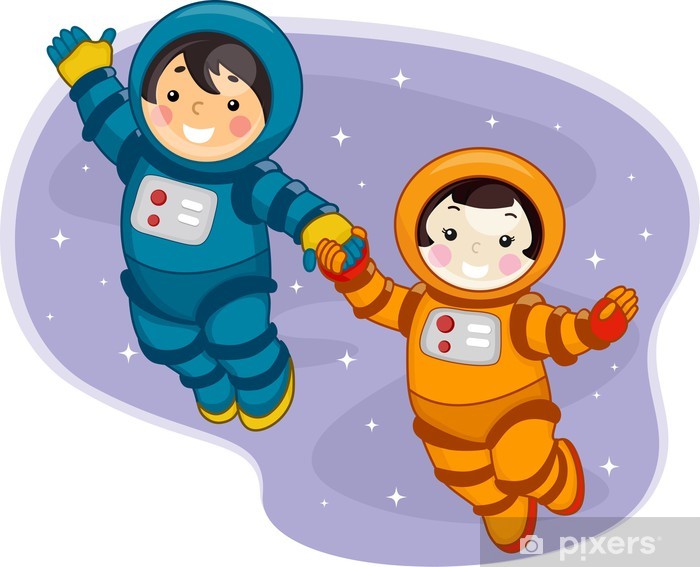 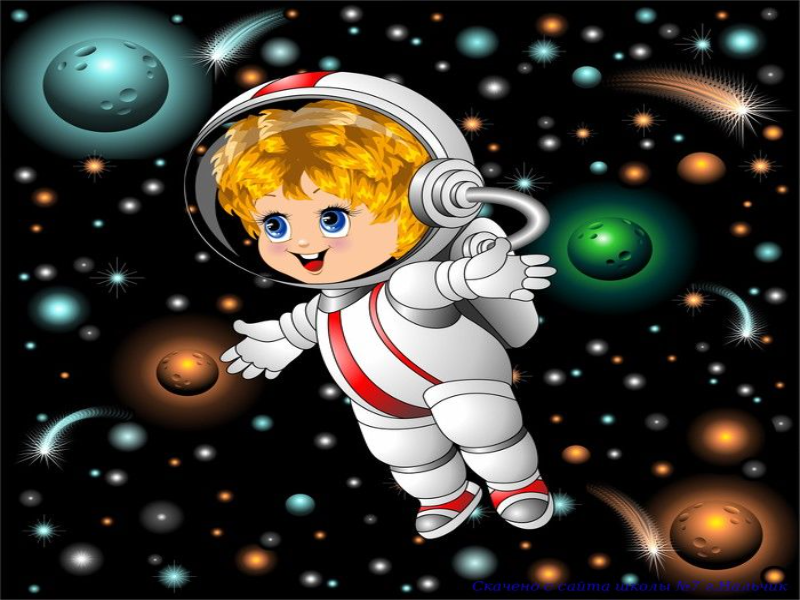 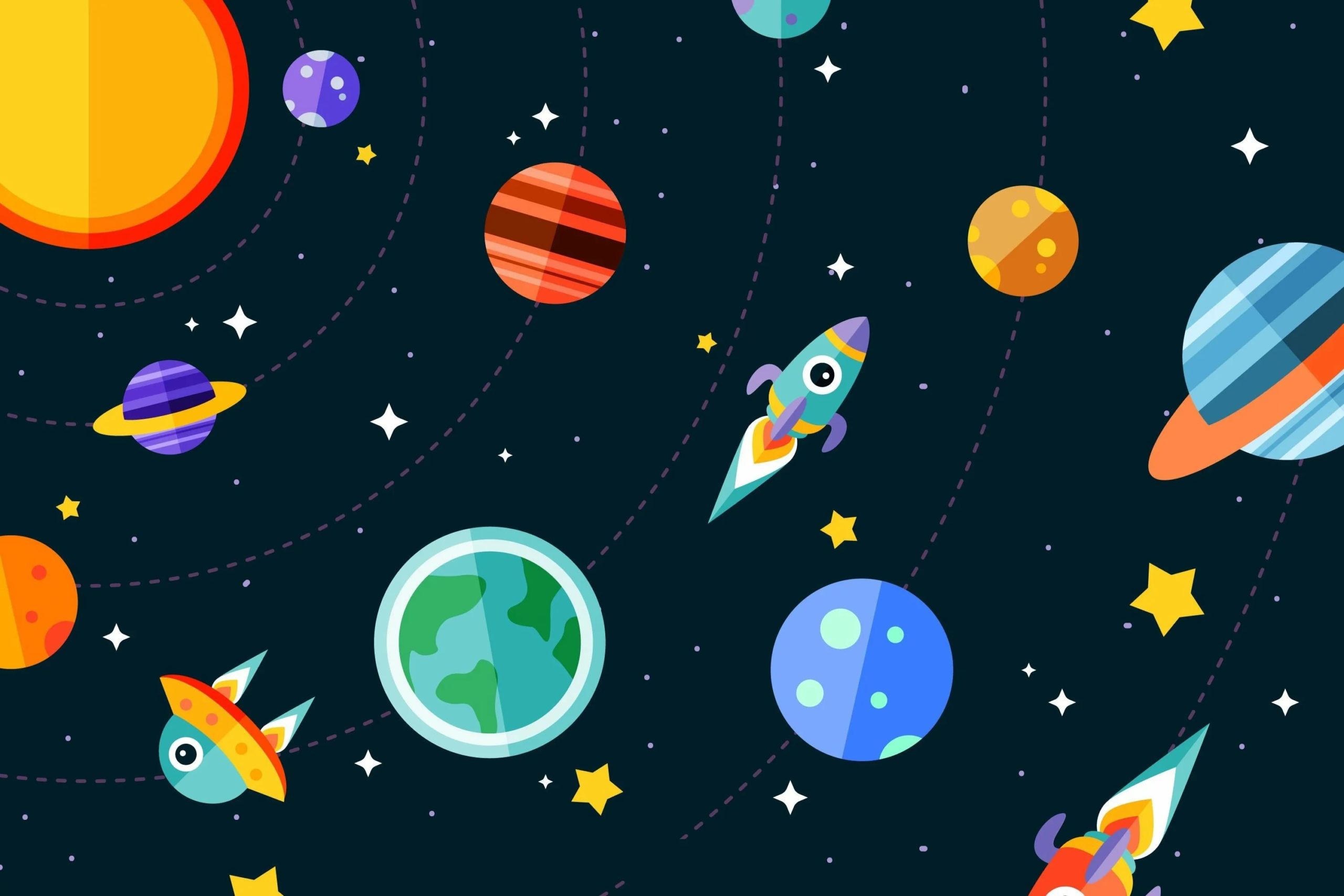 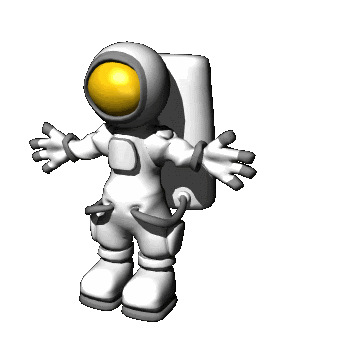 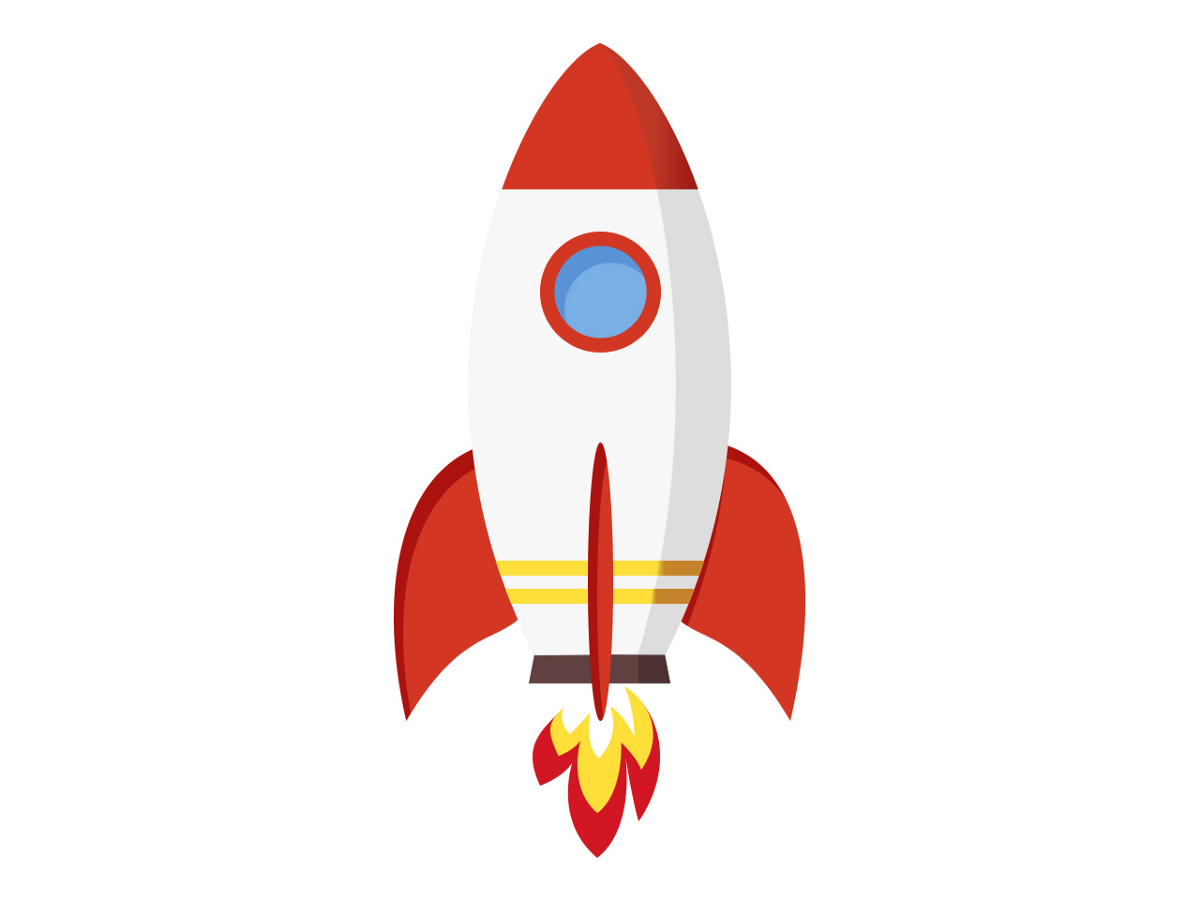 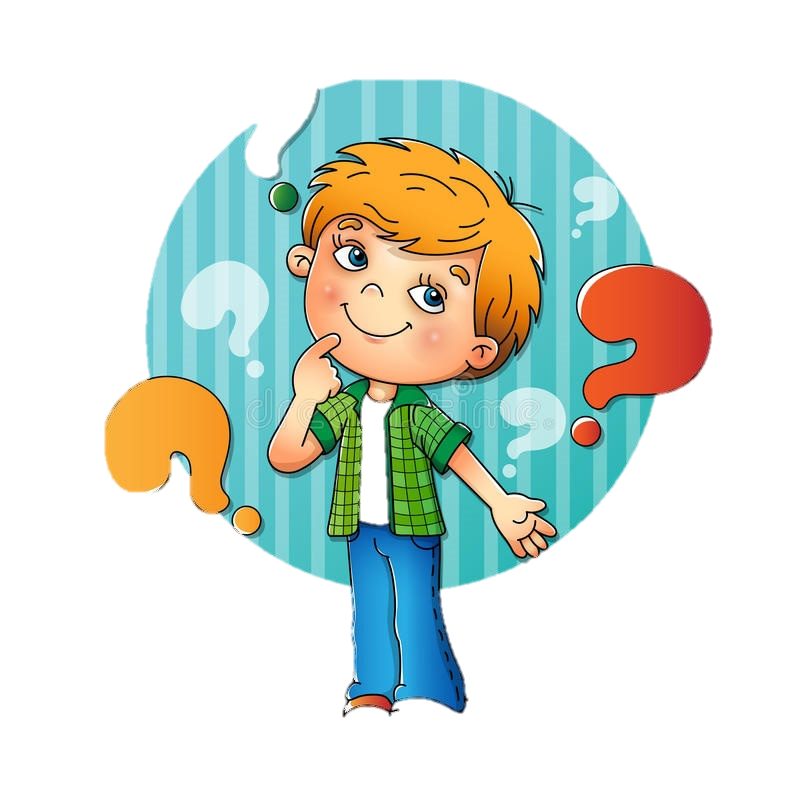 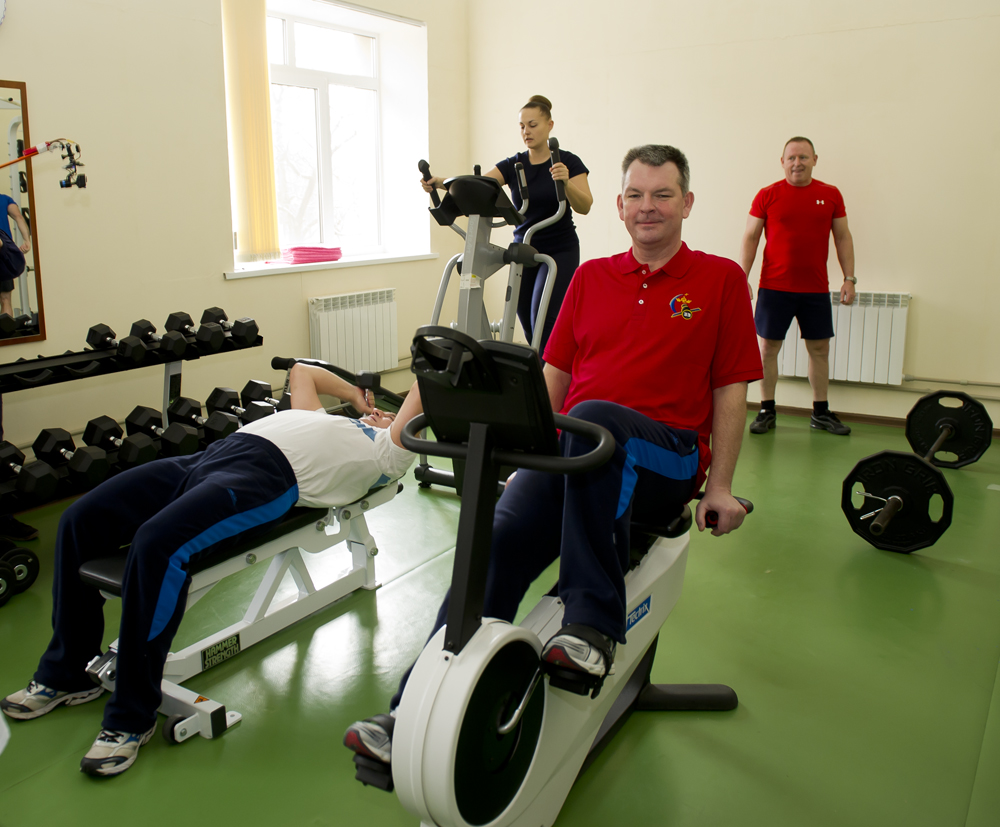 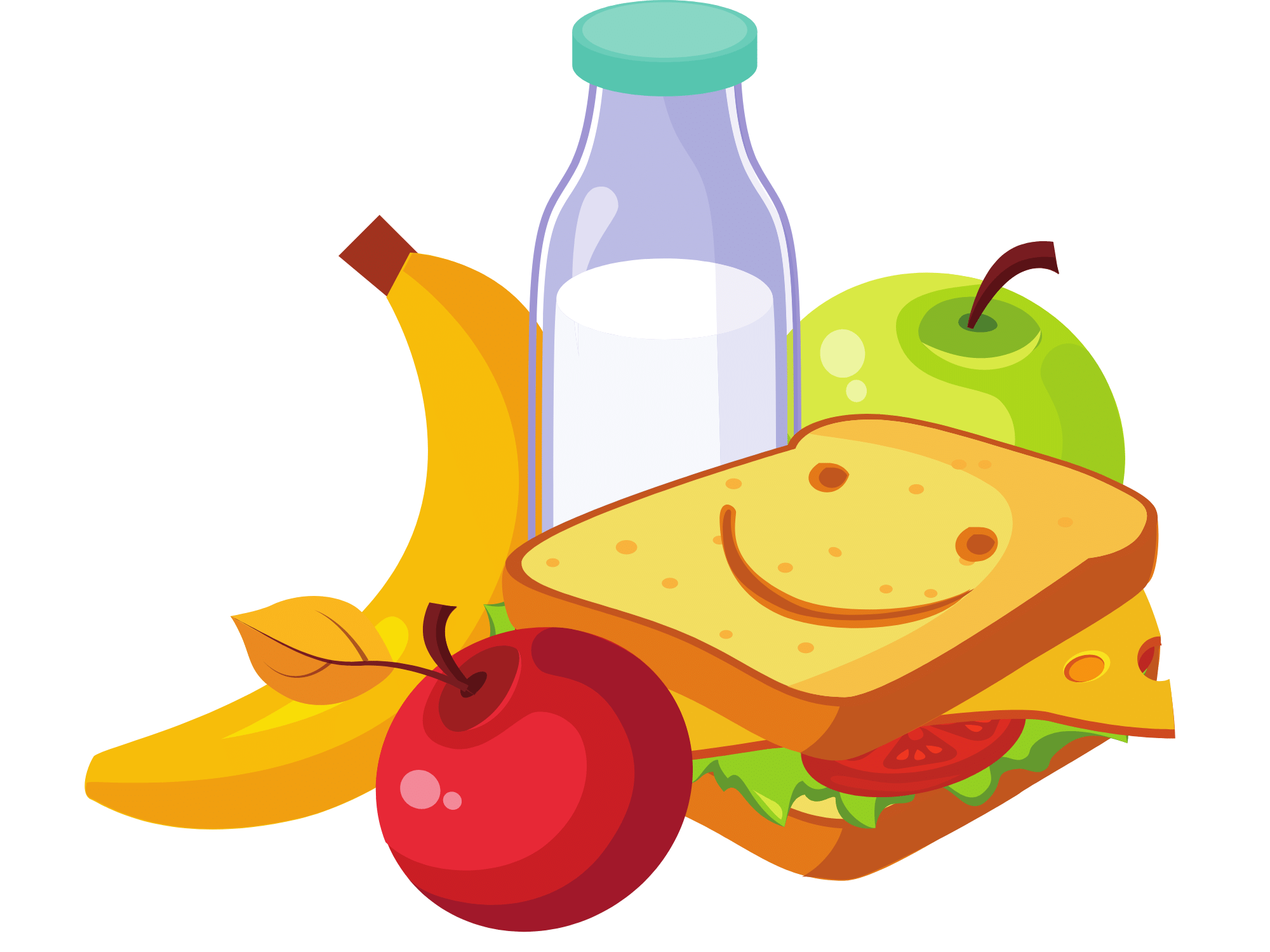 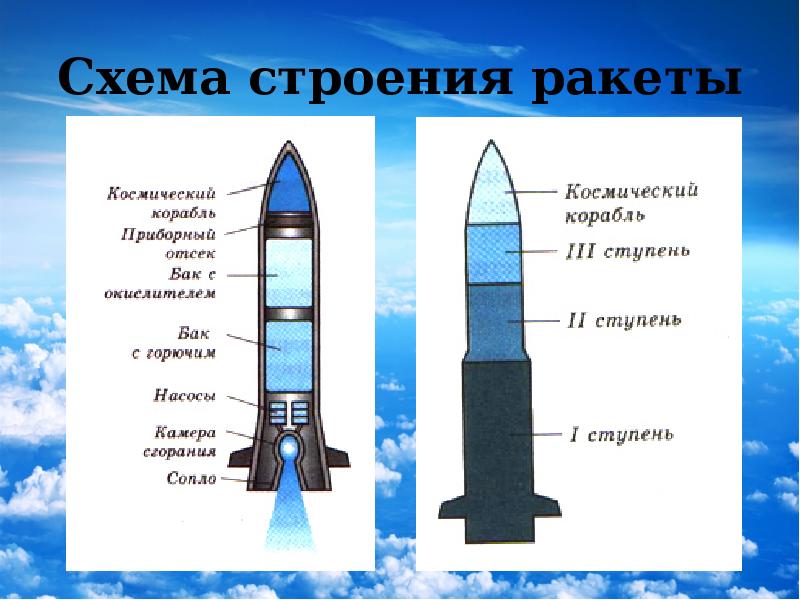 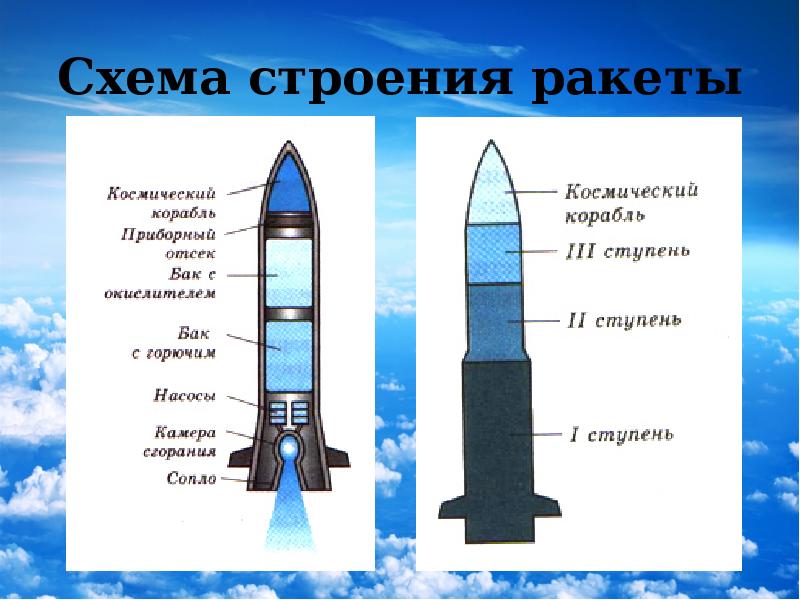 Музыкальная игра на ускорение « Я – ракета»
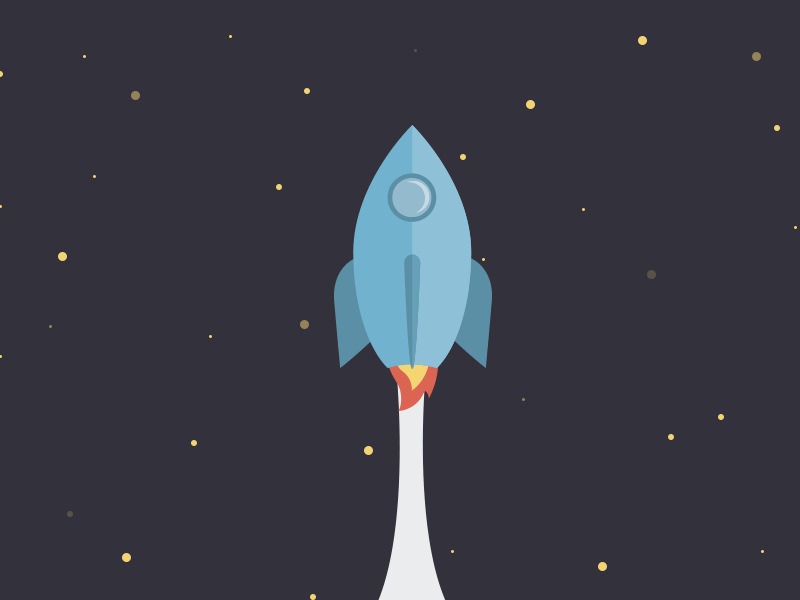 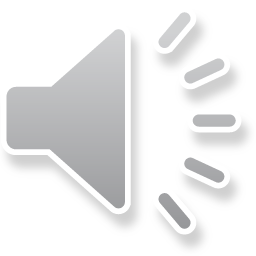 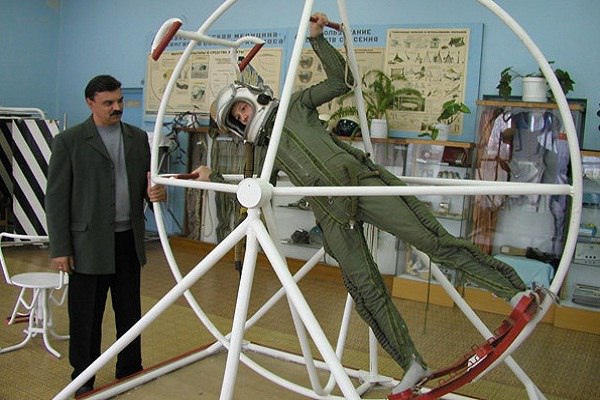 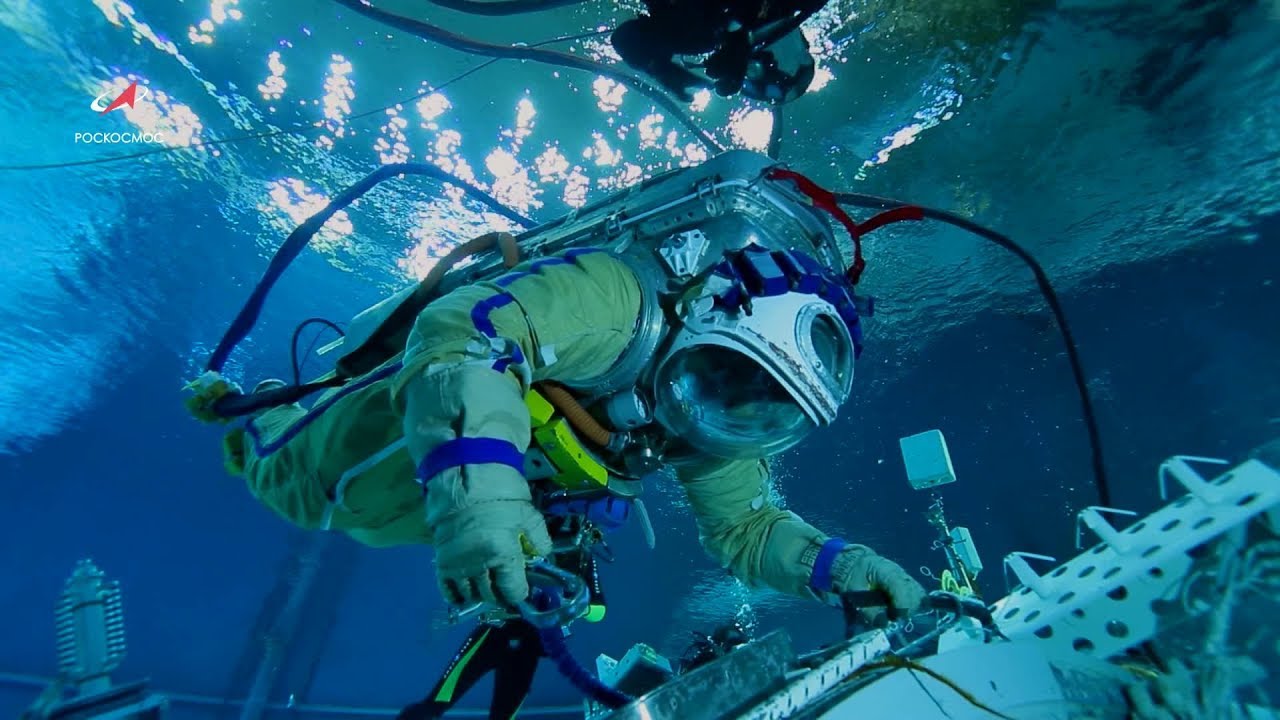 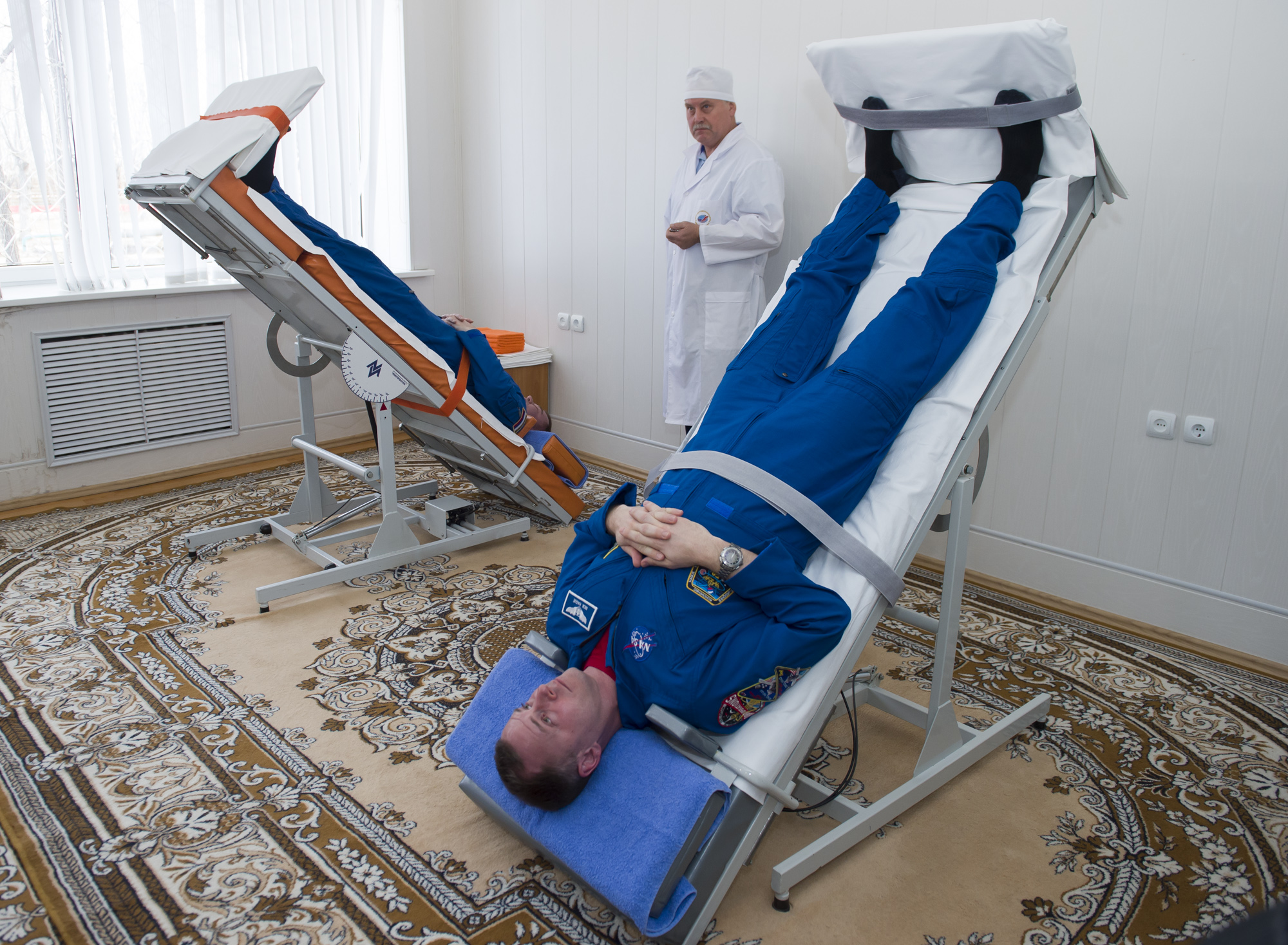 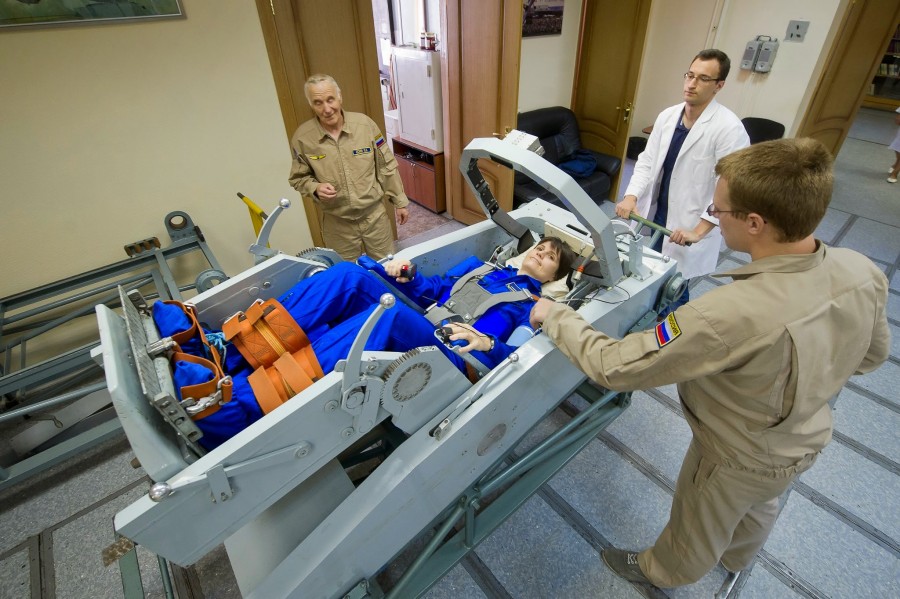 Игра «Я будущий космонавт»
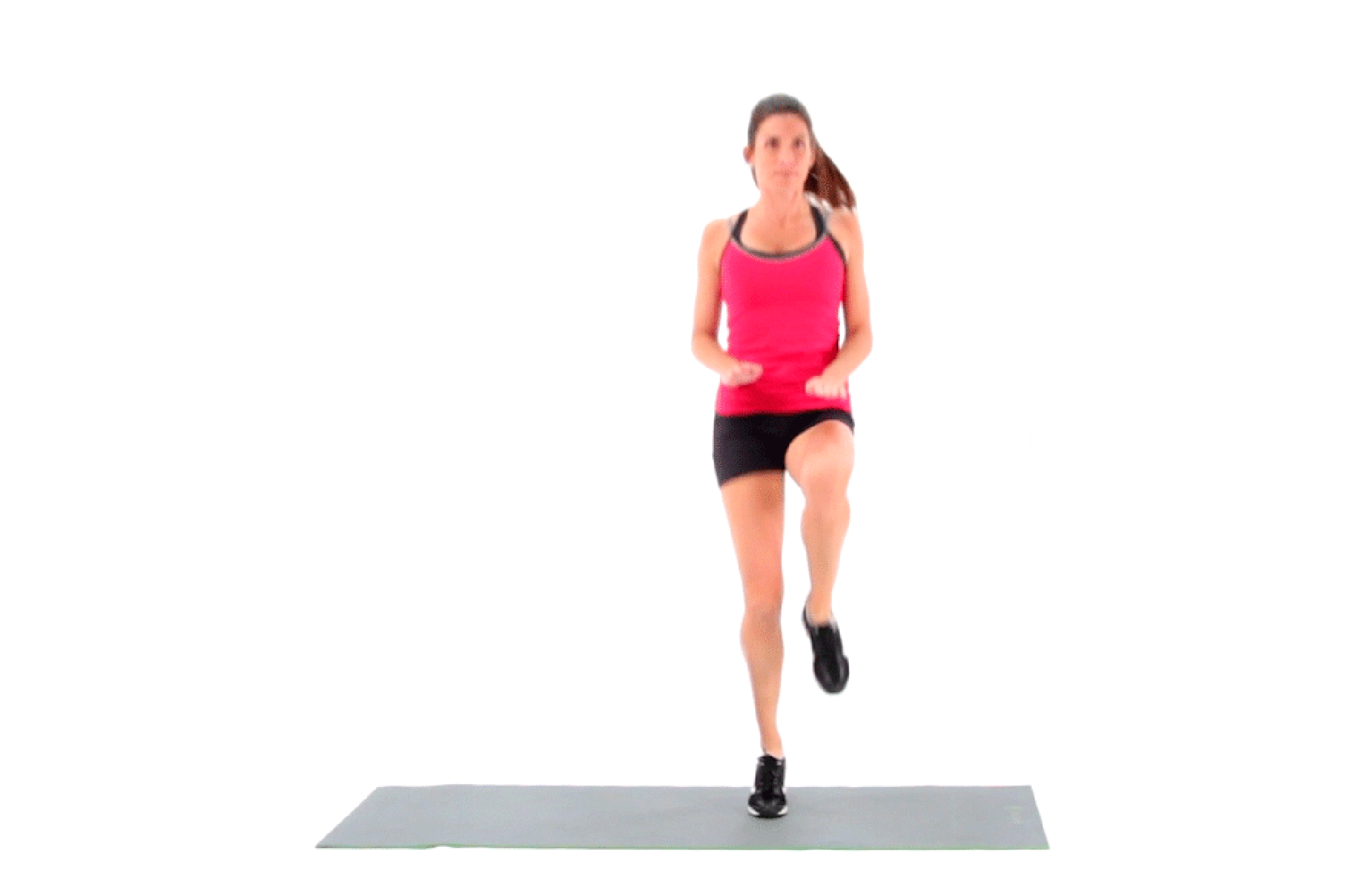 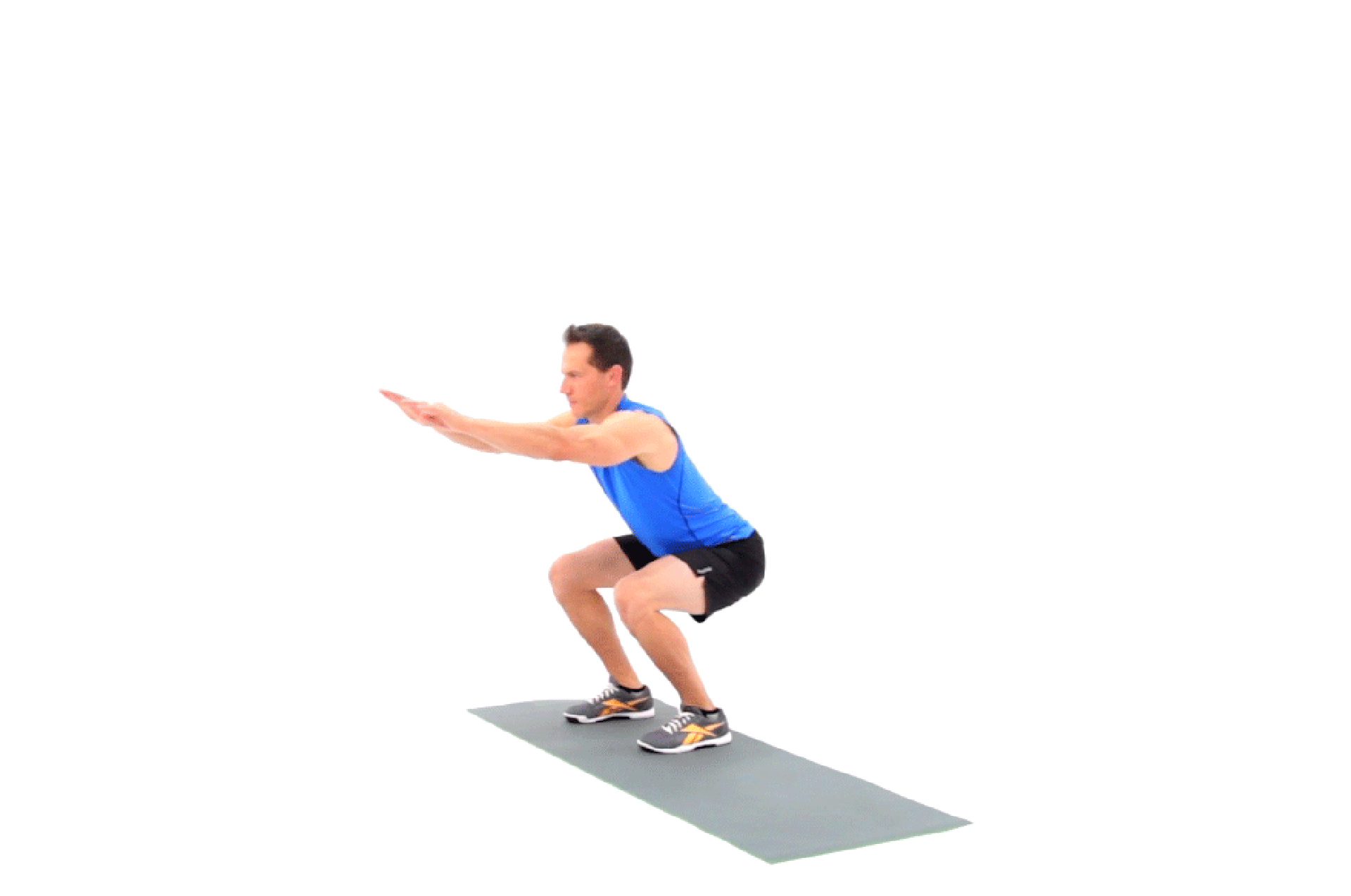 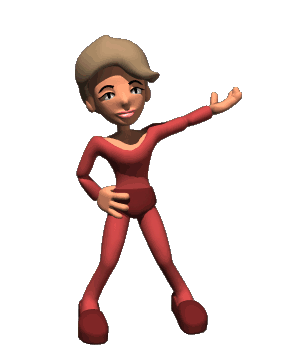 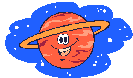 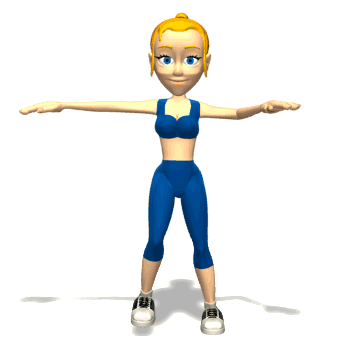 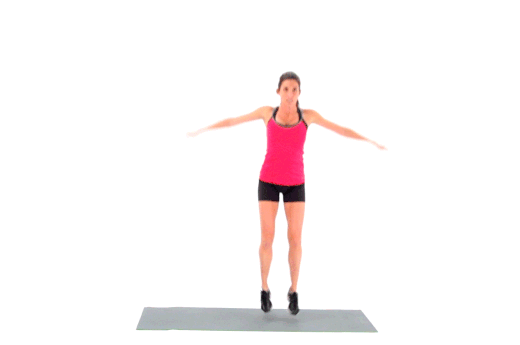 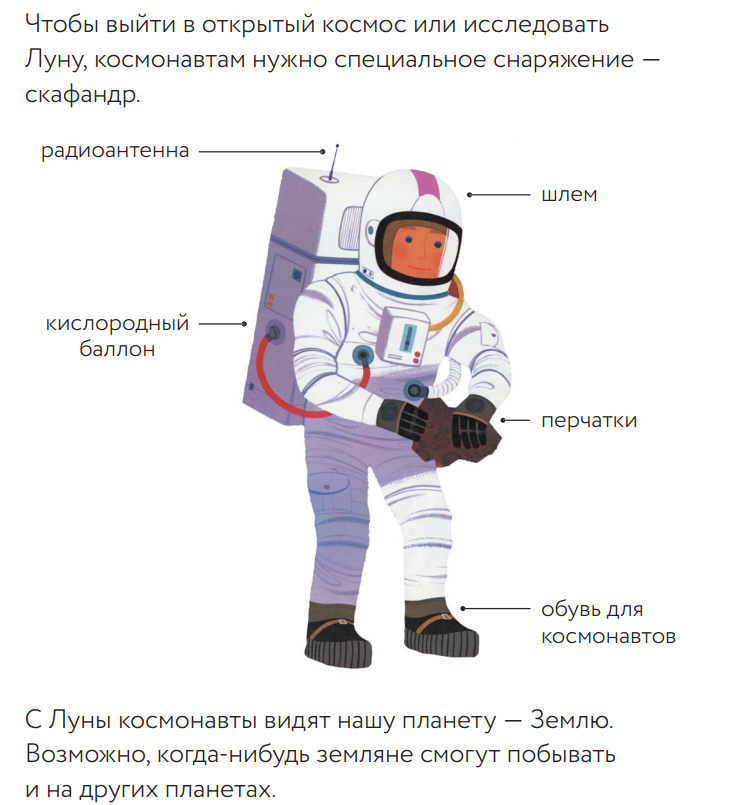 Игра «Раз, два, три, четыре, пять – космонавт готов»
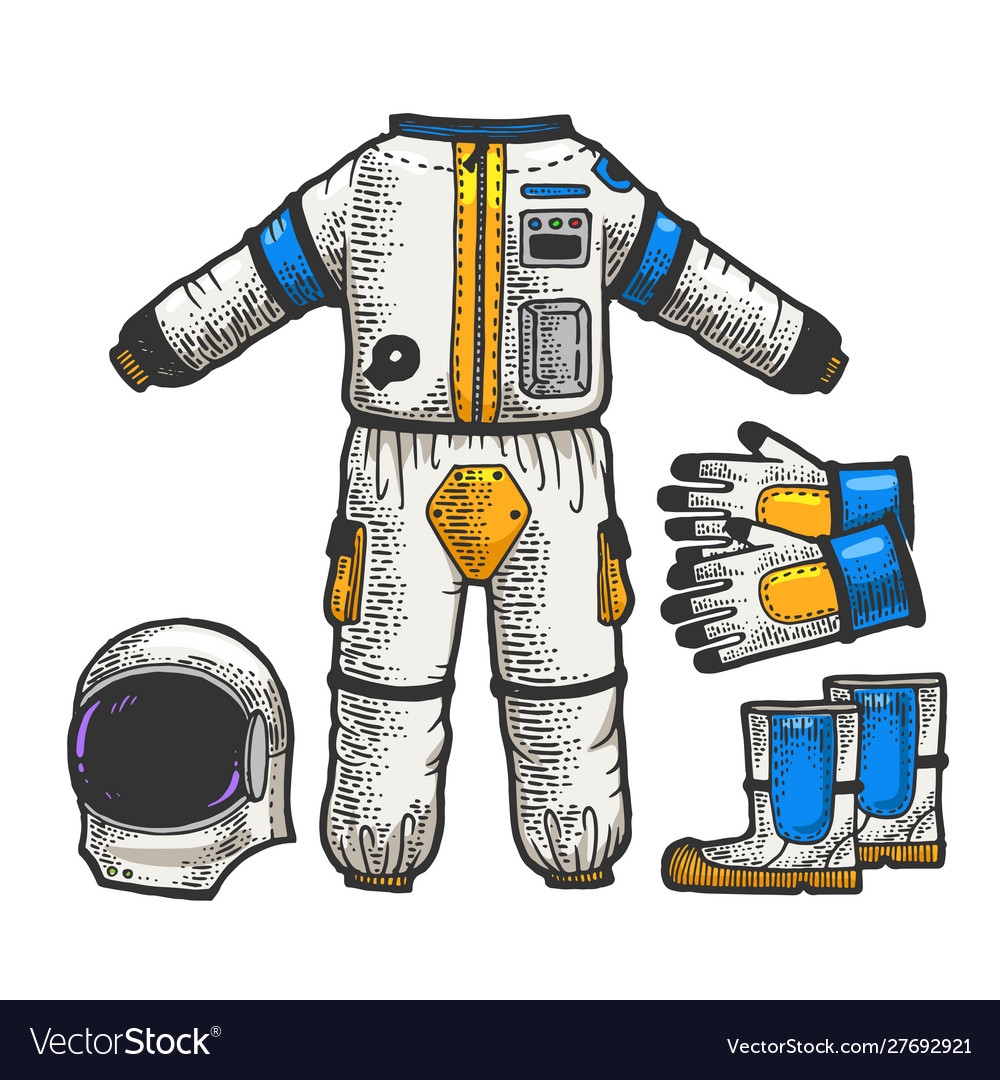 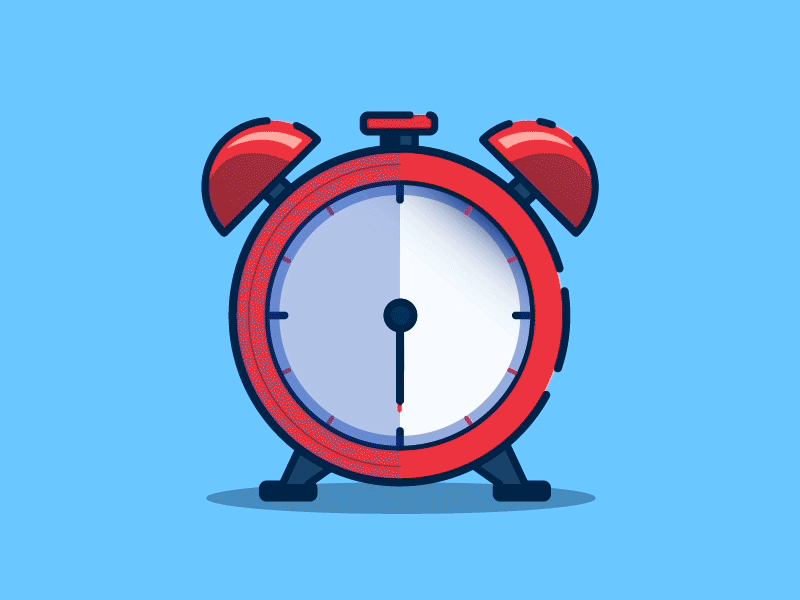 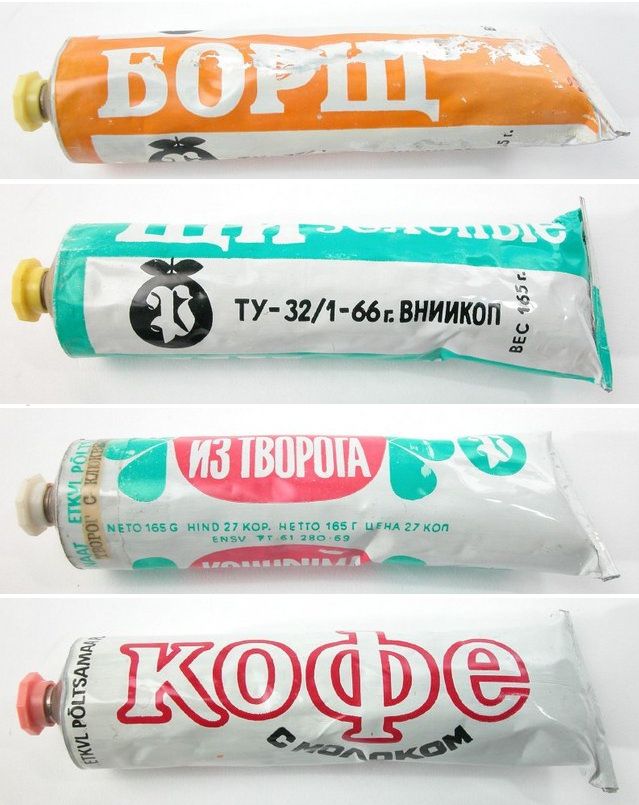 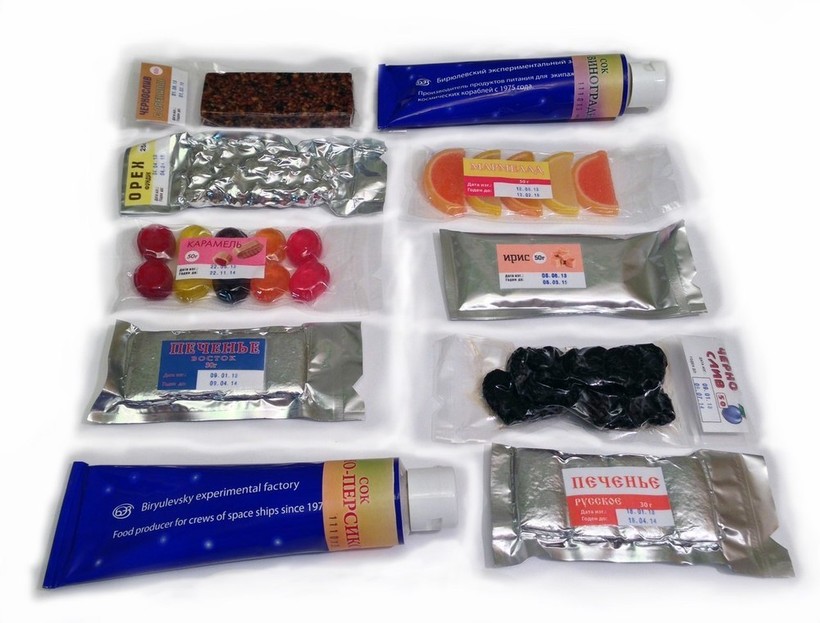 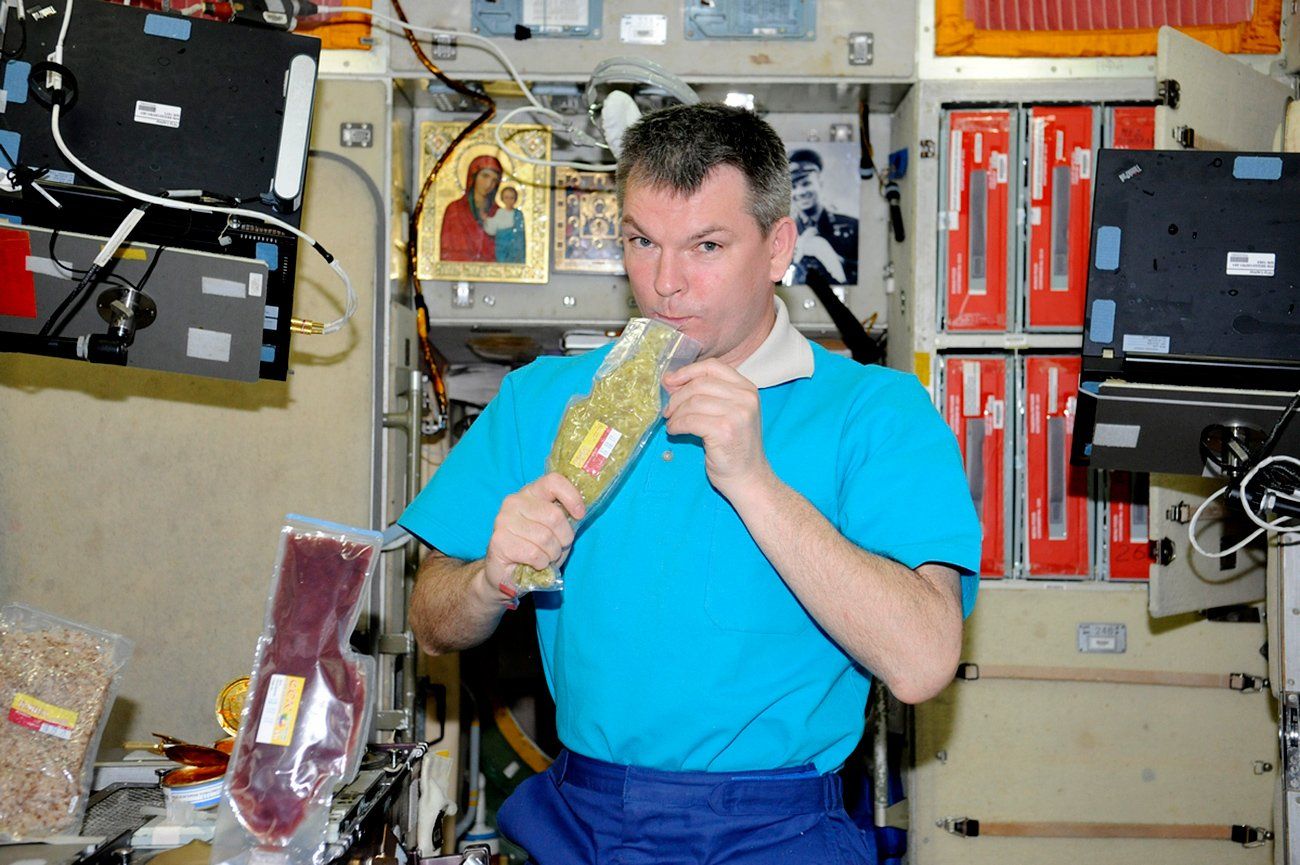 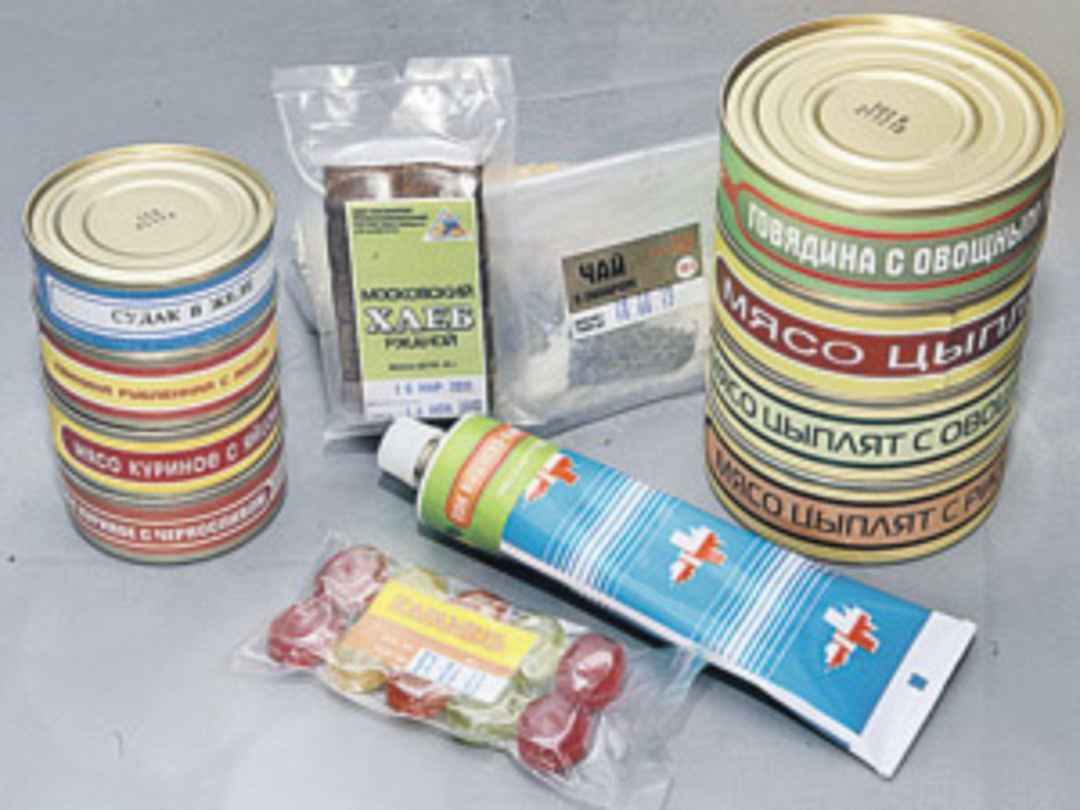 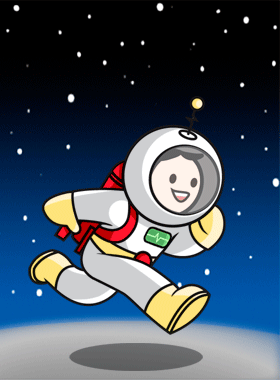 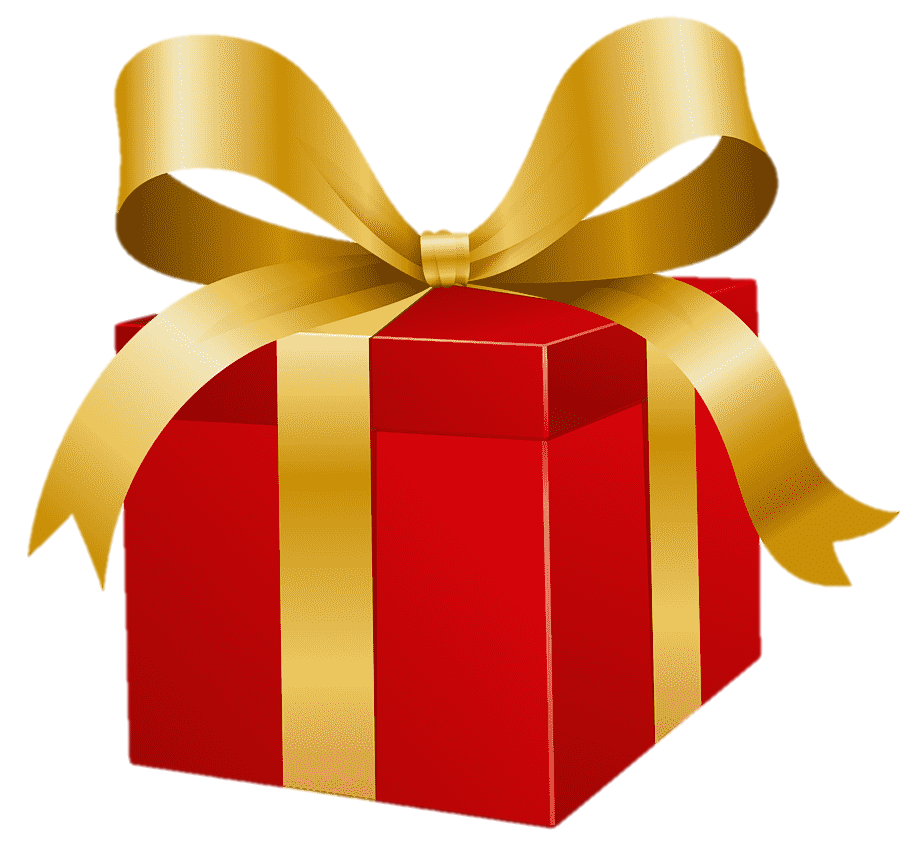 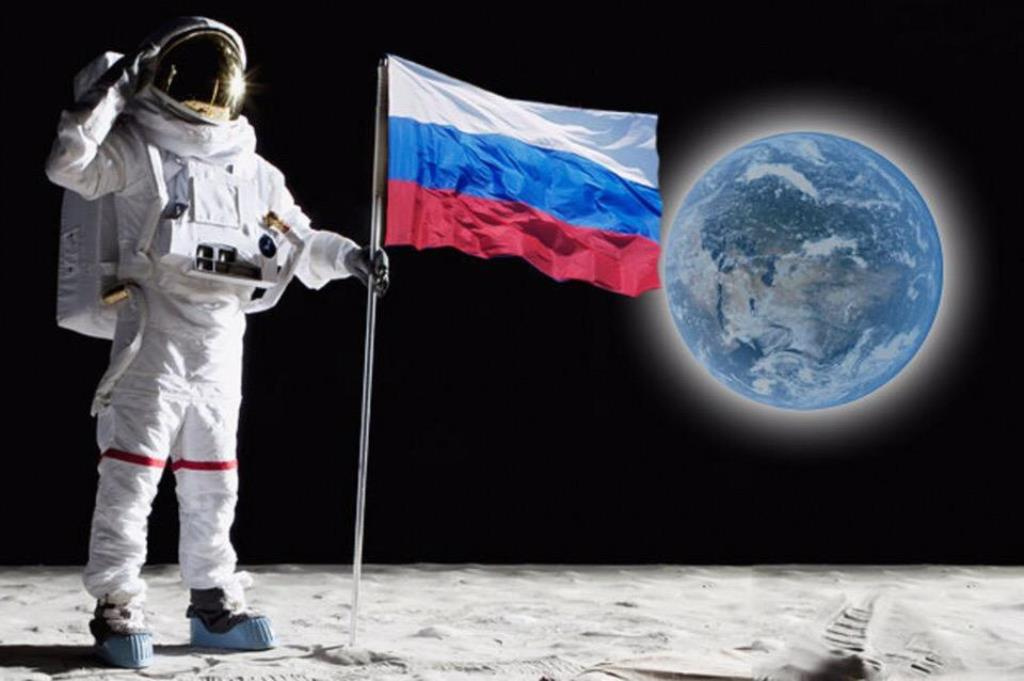 Список использований литературы


1. Л.Я. Гальперштейн «Моя первая энциклопедия» Москва, 2010 г.
2. В.П. Глушко «Космонавтика. Маленькая энциклопедия» 2020 г.
3.Е. А., Паникова, В.В. Инкина «Беседы о космосе. Методическое пособие.- М.: ТЦ Сфера, 2021.
4. Интернет источники.
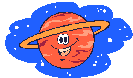